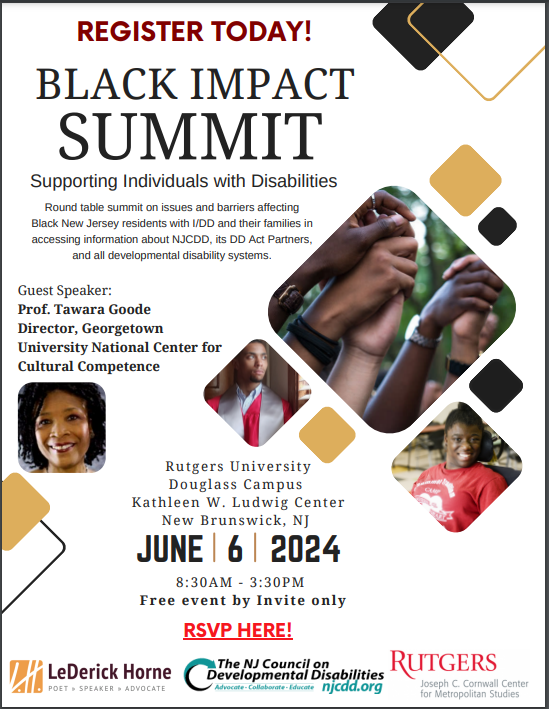 Reflections on
The Black Impact Summit

Bill Davis 
Co-Convener
wdavis@scarletmail.rutgers.edu
“Black Impact Summit: Supporting Individuals with Disabilities”
at Rutgers University, Douglass campus. 

Funded by the New Jersey Council on Developmental Disabilities (NJCDD), this Summit was a pivotal gathering aimed at addressing and overcoming the barriers faced by Black New Jersey residents with intellectual and Developmental Disabilities (I/DD), as well as their families, in accessing comprehensive developmental disability support systems in the state. To accomplish these goals we partnered with the RU Newark Cornwall Center to document the vast needs of Black NJ residents.
The Summit gathered 64 participants, including statewide stakeholders and families, to identify challenges and develop actionable recommendations. 
The format of the Summit included breakout sessions and discussions focused on six key topics:
Education, Employment, Mental Health/Social Services, 
Family/Self Advocacy, Housing, and Law Enforcement. 
Through these sessions, participants collaboratively generated strategies and recommendations to provide to New Jersey Council on Developmental Disabilities (NJCDD).
Dr. Tawara Goode Key Points
Income Disparity
- Gaps in income have returned to “Net Neutral” with a $35,000 disparity compared to non-Black peers.
Definition of “Black”
- Utilizes linguistic groupings to define Black communities in NJ.
- Not all individuals identified as “Black” are native English speakers.
- Disability categories within these communities are underrepresented.
Emerging Trends
- The distinction between “cultural competence” and “cultural humility” affects practices in social work and psychology.
- These frameworks impact organizational levels and lead to cultural competency issues.
Education recommendations
Policy and System Changes
Universal Autism Screening and Early Intervention
Policy Advocacy for Enhanced Funding
Diversity and Inclusion in Hiring
Strengthen Individualized Education Programs (IEPs)
Fund a Cultural and Linguistic Competence for Inclusive Schools Program
Increase representation and support for Black Educators
Foster Community Engagement and Parental Support
Improve Support Services and Early Interventions
Employment Recommendations
Job Placement and Accommodations
Provide Employment and Support Information
Foster Employment Partnerships
Quality of Transition and Support Services
Start Transition Planning Early
Parental Burdens
Educate and Empower Parents
Related Socioeconomic Conditions
Recommendations Mental Health & Social Services
Address Systemic Issues and Advocate for Policy Changes
Increase Awareness and Access to Resources
Improve Healthcare Training and Address Bias
Expand Mental Health Services and Advocacy
Current  Resources Available for Black Residents with I/DD Include
Family Support Organization (FSO); Care Management Organization (CMO); NJ Early Intervention System; Family Success Centers (FSC)
Recommendations Legal and Law Enforcement
Training and Representation Issues
Root Cause of Mistrust
School-to-Prison Pipeline
Mandate the development of a comprehensive, statewide data collection initiative that gathers empirical data on individuals with I/DD in the criminal justice system. This system should track the number of individuals entering the system, their diagnoses, treatment received, and outcomes; beginning with a mandatory screening for I/DD.
Community Engagement
Special Needs Identification
Next Steps
Increase Black Professionals i.e., Psychologists, Social Workers, CST, Teachers
Strengthen Advocacy for Improved Policies
Work with politicians and organizations including NAACP;Divine 9 among others
Re-Convene The Black Impact Summit to Assess current status
Research examples of successful efforts across the country
Summit Video
https://www.dropbox.com/scl/fi/xtyk10wval4cq9wg3cy0g/Black-Impact-Summit-FINAL-CUT-with-captions.mp4?rlkey=ovtpbdqayg0dkaiwxyrp3edww&e=1&dl=0